Особенности исчисления НДС при получении субсидий из бюджетов бюджетной системы Российской Федерации. Основные изменения и актуальные вопросы.начальник отдела налогообложения юридических лицПыркин Виталий Александрович
2020
Субсидия
Субсидия (лат. subsidium - помощь, поддержка) - разовое пособие в денежной или натуральной форме, предоставляемое из средств государственного бюджета, местных бюджетов или из специальных фондов физическим и юридическим лицам.
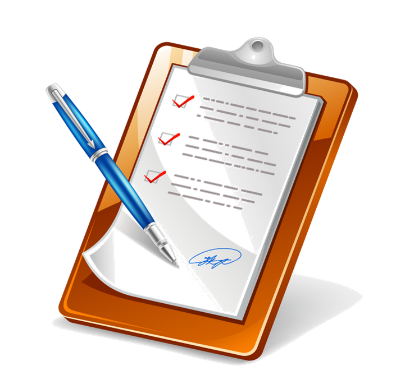 2
Анализ законодательных актов, регламентирующих налогообложение НДС при получении субсидий
В налоговом законодательстве закреплен особый порядок принятия к вычету «входного» НДС в случае получения субсидий из федерального бюджета.
(Федеральный закон от 19.07.2011 № 245-ФЗ)
Налоговые нормы дополнены положением, которое установило, что вышеуказанный порядок применяется независимо от уровня бюджета (действует не только для субсидий из федерального бюджета).
(Федеральный закон от 30.11.2016 № 401-ФЗ)
Законодателем внесены дополнения о необходимости восстановить НДС при получении субсидии, как полностью, так и частично покрывающей стоимость приобретения. Кроме того, указанный порядок также распространился на получение бюджетных инвестиций. 
(Федеральный закон от 27.11.2017 № 335-ФЗ)
3
Анализ законодательных актов, регламентирующих налогообложение НДС при получении субсидий
Начиная с 2019 года и по настоящее время  установлены следующие положения:
суммы НДС при приобретении товаров или при ввозе товаров в Российскую Федерацию, уплаченные за счет субсидий, вычету не подлежат;
в случае приобретения товаров частично за счет субсидий суммы «входного» и «ввозного» НДС подлежат вычету в соответствующей доле;
налогоплательщик обязан вести раздельный учет затрат, выделяя затраты, осуществляемые за счет субсидий;
в случаях получения субсидий на возмещение ранее понесенных затрат на приобретение товаров или уплаченного налога при ввозе товаров на территорию РФ суммы НДС, ранее принятого к вычету, подлежат восстановлению.
(Федеральный закон от 27.11.2018 N 424-ФЗ)
4
Порядок формирования налоговой базы по НДС при получении субсидии из бюджетов бюджетной системы РФ
Субсидии, полученные из бюджета, включаются в  налоговую базу, в случае если они получены в счет оплаты товаров (работ, услуг), реализуемых с НДС. 
(Письма Минфина России от 25.04.2018 № 03-07-11/28036, от 02.04.2018 №07-15/20870).
При этом в налоговую базу не включаются субсидии, если они направлены на:
возмещение потерь при реализации товаров (работ, услуг), где применяются государственные регулируемые цены или цены с учетом льгот;
 (п. 2 ст. 154 НК РФ (Письмо Минфина России от 15.05.2019          № 03-07-11/34601)
финансирование затрат на приобретение товаров (работ, услуг), в том числе имущественных прав, основных средств, нематериальных активов
 (Определение Судебной коллегии по экономическим спорам Верховного Суда РФ от 01.08.2019 № 301-ЭС19-7881)
5
Порядок принятия к вычету сумм НДС по расходам, оплаченным за счет субсидий, полученных из различных бюджетов РФ
В соответствии со ст. 170 НК РФ в случае приобретения товаров (работ, услуг), полностью за счет субсидий и (или) бюджетных инвестиций, суммы НДС, предъявленные налогоплательщику, вычету не подлежат.

Такие суммы налога учитываются единовременно в составе прочих расходов в соответствии со ст. 264 НК РФ.

Если за счет субсидий была оплачена часть товаров (работ, услуг), то «входной» НДС вычету не подлежит в соответствующей доле (п. 2.1 ст. 170 НК РФ).
6
Порядок принятия к вычету сумм НДС по расходам, оплаченным за счет субсидий, полученных из различных бюджетов РФ
7
Порядок принятия к вычету сумм НДС по расходам, оплаченным за счет субсидий, полученных из различных бюджетов РФ
Пример:
Организация «Мечта» применяет ОСН. В 4 квартале 2019 года она получила субсидию из бюджета в размере 240 000,00 руб.
	После этого организация закупила материалы стоимостью 480 000,00 руб., в том числе НДС 80 000,00 руб. Субсидия израсходована на оплату части стоимости этих материалов.
	Доля «входного» НДС, которую организация не принимает к вычету, равна 0,5 (240 000,00 руб. / 480 000,00 руб.).
	Принять к вычету организация может лишь часть «входного» НДС в сумме 40 000,00 руб. (80 000,00 руб. x 0,5).
8
Порядок принятия к вычету сумм НДС по расходам, оплаченным за счет субсидий, полученных из различных бюджетов РФ
В случаях получения налогоплательщиком субсидий на возмещение ранее понесенных затрат на приобретение товаров или на возмещение затрат по уплате налога при ввозе товаров на территорию, РФ суммы НДС, ранее принятого к вычету, подлежат восстановлению.
В случае получения налогоплательщиком субсидий на возмещение части ранее понесенных затрат на приобретение товаров восстановлению подлежит сумма НДС, принятая к вычету по указанным товарам, и или сумма НДС, уплаченного при ввозе товаров на территорию РФ, в соответствующей доле.
9
Порядок принятия к вычету сумм НДС по расходам, оплаченным за счет субсидий, полученных из различных бюджетов РФ
10
Порядок принятия к вычету сумм НДС по расходам, оплаченным за счет субсидий, полученных из различных бюджетов РФ
Пример: 
В ноябрь 2019 года организация «Мечта» получила субсидию на возмещение затрат на приобретенные ранее товары - 2 000 000 руб.
Товары были приобретены в апреле 2019 года на сумму           3 000 000 руб. (в том числе НДС 20% - 500 000 руб.). НДС в размере 500 000 руб. принят к вычету во II квартале 2019 года.
Доля НДС, который должен быть восстановлен в IV квартале 2019 года, - 0,67 (2 000 0000 руб. / 3 000 000 руб.). Сумма НДС к восстановлению - 335 000 руб. (500 000 руб. x 0,67).
Сумма 335 000 руб. будет учтена в прочих расходах для целей исчисления налога на прибыль в ноябре 2019 года.
11
Особенности налогового учета при получения субсидий из бюджетов бюджетной системы РФ
Налогоплательщикам необходимо:

Рассмотреть документы о предоставлении субсидий: цель получения, включает или не включает НДС, полностью или в части покрывает затраты.
При этом необходимо исходить из конкретной величины субсидии, сформированной и выделенной на основании соответствующей сметы или иного документа, подтверждающего размер фактически понесенных затрат с учетом налога и проверить сформирована эта стоимость с учетом НДС, предъявленного поставщиками или же сумма субсидии покрывает стоимость произведенных затрат без учета НДС.

Вести раздельный учет в случае получения субсидий без определенных целей.
12
Нормы налогового законодательства, регламентирующие налогообложение НДС при получении субсидий
пункт 2 статьи 154 НК РФ;
подпункт 2 пункта 1 статьи 162 НК РФ;
подпункт 2.1 пункта 3 статьи 170 НК РФ;
подпункт 6 пункта 3 статьи 170 НК РФ;
пункты 1, 2 статьи 171 НК РФ;
пункт 1 статьи 172 НК РФ.
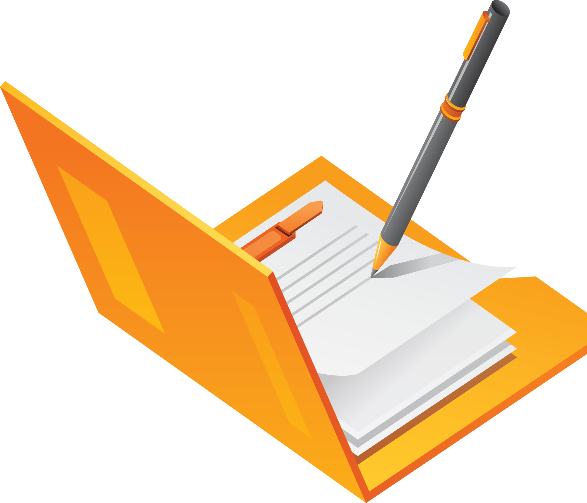 13
Спасибо за внимание!